有理数的大小
WWW.PPT818.COM
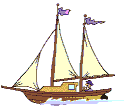 学习目标
能够借助数轴比较两个有理数的大小

能够利用绝对值比较两个负数的大小

同学们要发扬善于独立思考，乐于合作交流的良好品质。
-5
-4
-3
-2
-1
0
1
2
3
4
5
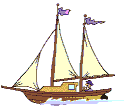 0
＜
＜
＜
-5
-4
＜
5
9
请同学们仔细阅读课本 P14黑体字上面 的内容，然后认真填写好书本上的空白。
把这几个旅游区的最低温度由低到高进行排列
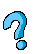 以上这些数的大小顺序与数轴上的点的位置有什么关系？
数轴上不同的两个点表示的数，右边点表示的数总比左边点表示的数大。

    当然一定有：负数小于0，0小于正数，负数小于正数。
3
做一做P3
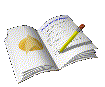 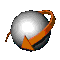 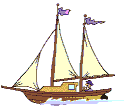 请来练一练
一.填空（填“＞”或“＜”号）
（1）3___14  （2）7___-6
（3）0.02___0（4）-12___-3
二.把下列各数表示在数轴上，并用“＞”把它们连接起来：
     -2 ， 3 ，0 ,  -3.5  , 12,
3
做一做P3
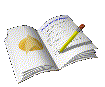 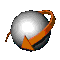 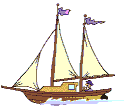 思考一下：
1在数轴上分别表示下列各对数，并比较它们的大小。

（1）-1与-1.5  （2）-     与-           

（ 3）-2与-2.5   （4）-10与-0.1
2.求出上题中各对数的绝对值，并比较它们的大小。
3.做过上面两题后，你发现了什么规律？
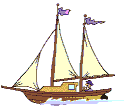 两负数比较大小，绝对值大的反而小。
请同学们再认真看P15的例题，观察如何比较两负数的大小。2分钟后请一名男同学和一名女同学来代表男女两队比赛，看哪对做的又快又对。其余同学在下面认真做，做好后同桌对调批改一下，并给对方指出错误之处，最后签上你的大名。
相信你能完成下面的小练习
（男生做）         -0.5与-2       （女生做）-   与-
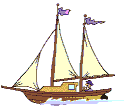 注意：    两负有理数比较大小的例题格式
例如.比较-2 与-5的大小
解：因为|-2|=2，|-3|=3  （先算出较绝对值）
              2＜3              （再比较绝对值的大小）
          所以 -2＞-3         （最后得出原数的大小
                                        注意不等号的变化）
知识反馈：
现在请尝试完成P15的练习的1，  2，  3.（3）.（4）。

完成以后同桌相互交流批改打分，并签上自己的大名。
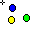 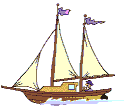 新课归纳：
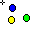 本节学过以后，每位同学都有不同的收获与感受，哪位同学能大胆的谈谈自己的感言。
作业布置   P15---P16  1, 2 ,5(3)(4)
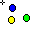 数学就在身边 
       愿你有更多的发现……
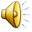